FORMULATION OF ACCOUNTING POLICY ACCORDING TO IFRS
Reporter : Romaniuk Anastasia , FFO 1-1m
Supervisor : Romashko O.M. , PhD in Economics, Associate professor of the Department of Accounting and Taxation
Accounting policy
is the foundation on which the company's financial accounting is based. 
It record only those principles and methods of accounting and evaluation that provide for several options for choosing accounting at the enterprise or for options that are uncertain.  It is developed not for a specific term, but for a long period of its activity.
International Accounting Standard 8 "Accounting policies, changes in accounting estimates and errors", the account of accounting policies, as specific principles, bases, agreements, rules and practices applied by an economic entity in the preparation and presentation of financial statements.
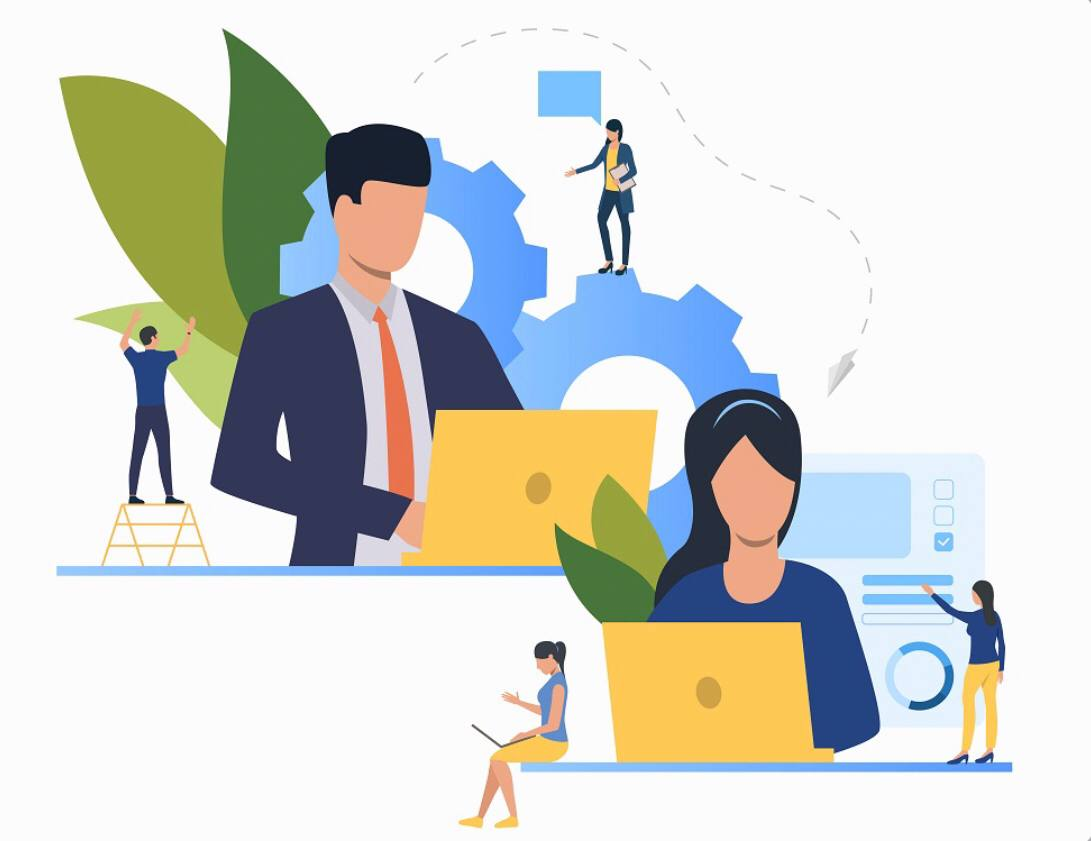 Elements of the accounting policy order in accordance with IAS
Changes
Certain changes and additions may be made to the accounting policy, and sometimes it must be done.  A change in the accounting policy is allowed only in the cases stipulated by the IAS.
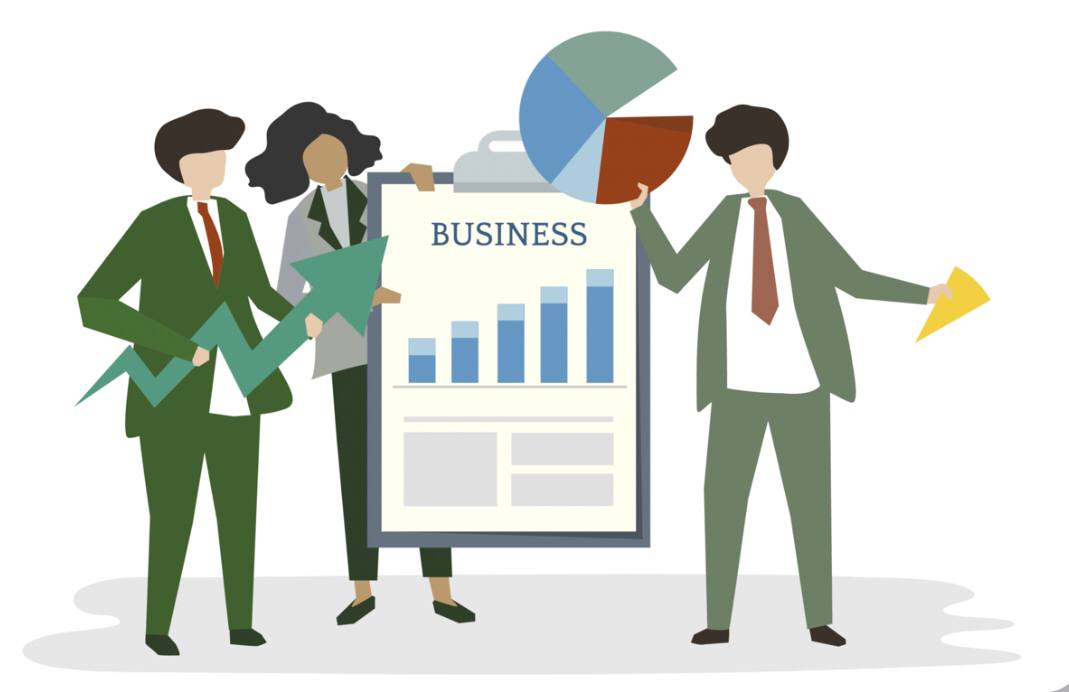 The same accounting policy should be applied to the first financial statements under IFRS and to the comparative information for it, which should meet the requirements of IFRS as of the end of the first reporting period.

 This means that, if the company switched to IFRS from 1 January 2021, then the first financial reporting under IFRS will be the reporting for 2022.  At the same time, such reporting, as well as comparative information to it for the year 2021 (transformed under IFRS) must be prepared in accordance with IFRS effective as of 31 December 2022. 
Accordingly, the enterprise must determine its accounting policy based on the standards in effect  31 December 2022
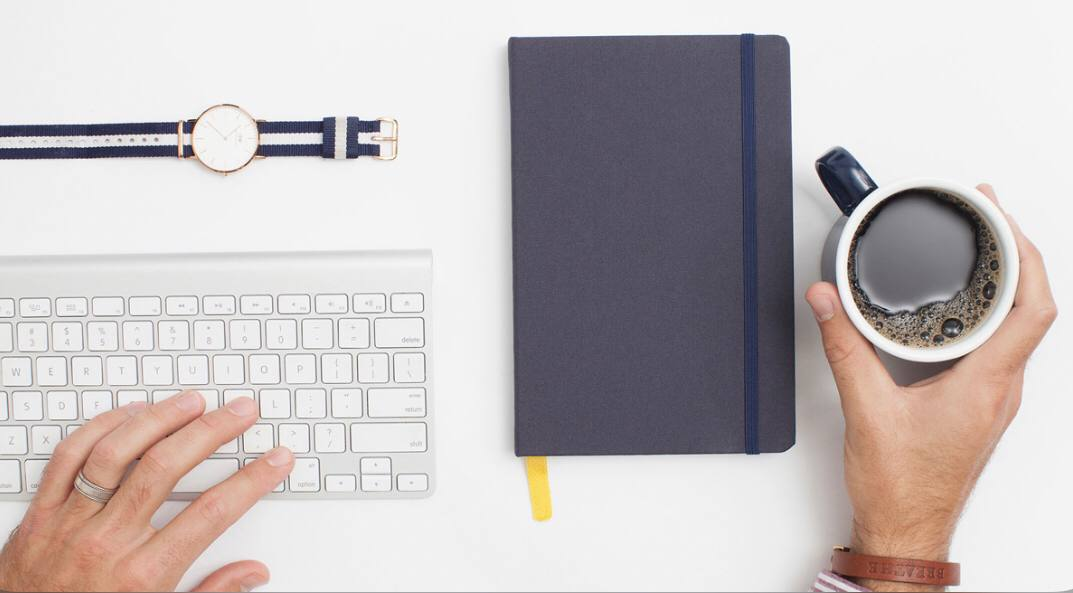 Typical errors of accounting policies:
1) Use of "someone else's" accounting policy. 
The following cases are quite common: drawing up an accounting policy from a document downloaded from the Internet;  use of accounting policies of international corporations;  using an "outdated" accounting policy. 

 2) Include in the accounting policy procedures that the company does not apply or operations that the company does not carry out.  
Instead, it is worth noting in detail the accounting approaches regarding the main business processes.
Typical errors of accounting policies:
3) "Accounting is carried out in the software "BAS" 
 The accounting policy usually indicates what type of software the company uses.  However, the specified wording without additional clarifications, for example, "and other software that will ensure efficient accounting of the enterprise", may be the reason for challenging the legality of tax depreciation or expenses incurred during the purchase or maintenance of other software used for accounting.
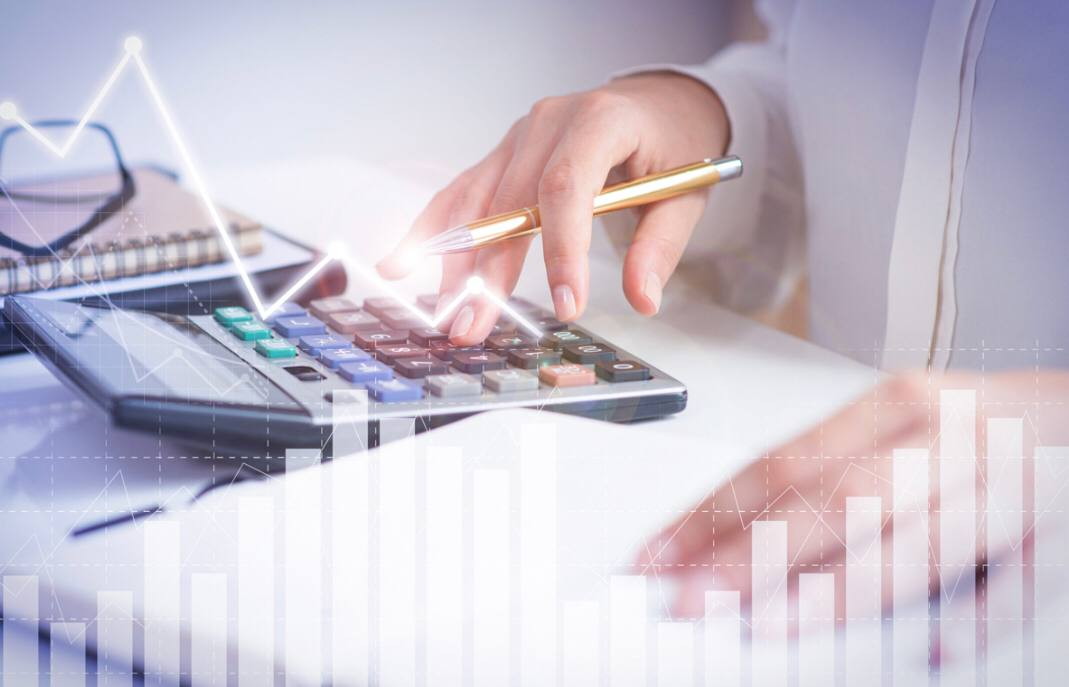 Typical errors of accounting policies:
4) "The criterion of materiality of the enterprise is 100 hryvnias" 

A typical error is specifying materiality criteria in the form of an absolute monetary measure.  Materiality criteria are important primarily when applying valuation judgments or presenting information in financial statements.
Information, the absence of which can affect the decisions of users of financial statements, is essential.  It should be added that there is an ORDER 27 June 2013 № 635 « On the approval of Methodological recommendations regarding the accounting policy of the enterprise and the introduction of changes to some orders» of the Ministry of Finance of Ukraine. Clause 2.20 of this document provides clarification on materiality of information.
Typical errors of accounting policies:
5) "The liquidation value of fixed assets should not be calculated and for the purpose of amortization, it should be taken equal to zero"  
According to IFRS, the liquidation value is the amount of money that the company would receive from the disposal of the asset after the end of its useful life (exploitation).  Based on this definition, it cannot be asserted that the liquidation value of any object of fixed assets  is zero.
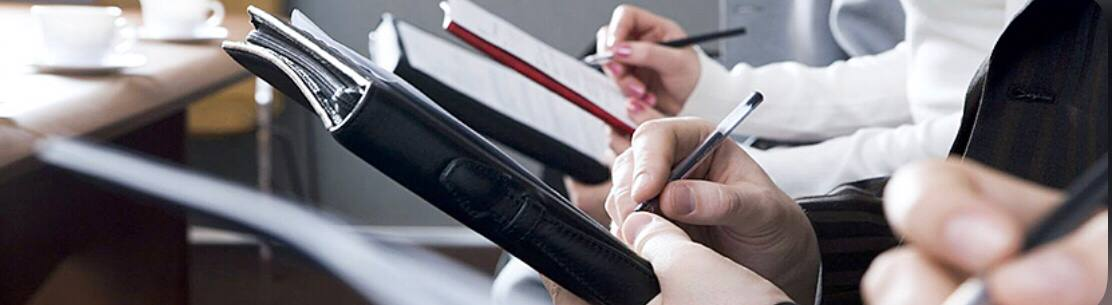 Disclosure of information about accounting policies in financial statements
Each economic entity, based on the nature of its activities and policies, determines which operations and which policies users of its financial statements would like to see disclosed for this type of economic entity (IAS 1).
Creating an effective accounting policy will ensure:
Conclusions
To sum up, the process of forming an accounting policy at the enterprise is possible on the basis of modeling of accounting and analytical support, accounting and reporting data, requirements of legislative and regulatory acts of the transition period, statistical studies, marketing information regarding the economic activity of a particular enterprise. 
 Accounting policy according to IFRS will contribute to the regulation of accounting and reporting based on the comparison of accounting information, providing for the requests of managers and investors.  The transformation of the accounting policy will facilitate the adoption of operational management decisions and facilitate audits.
THANK YOU FOR YOUR ATTENTION!